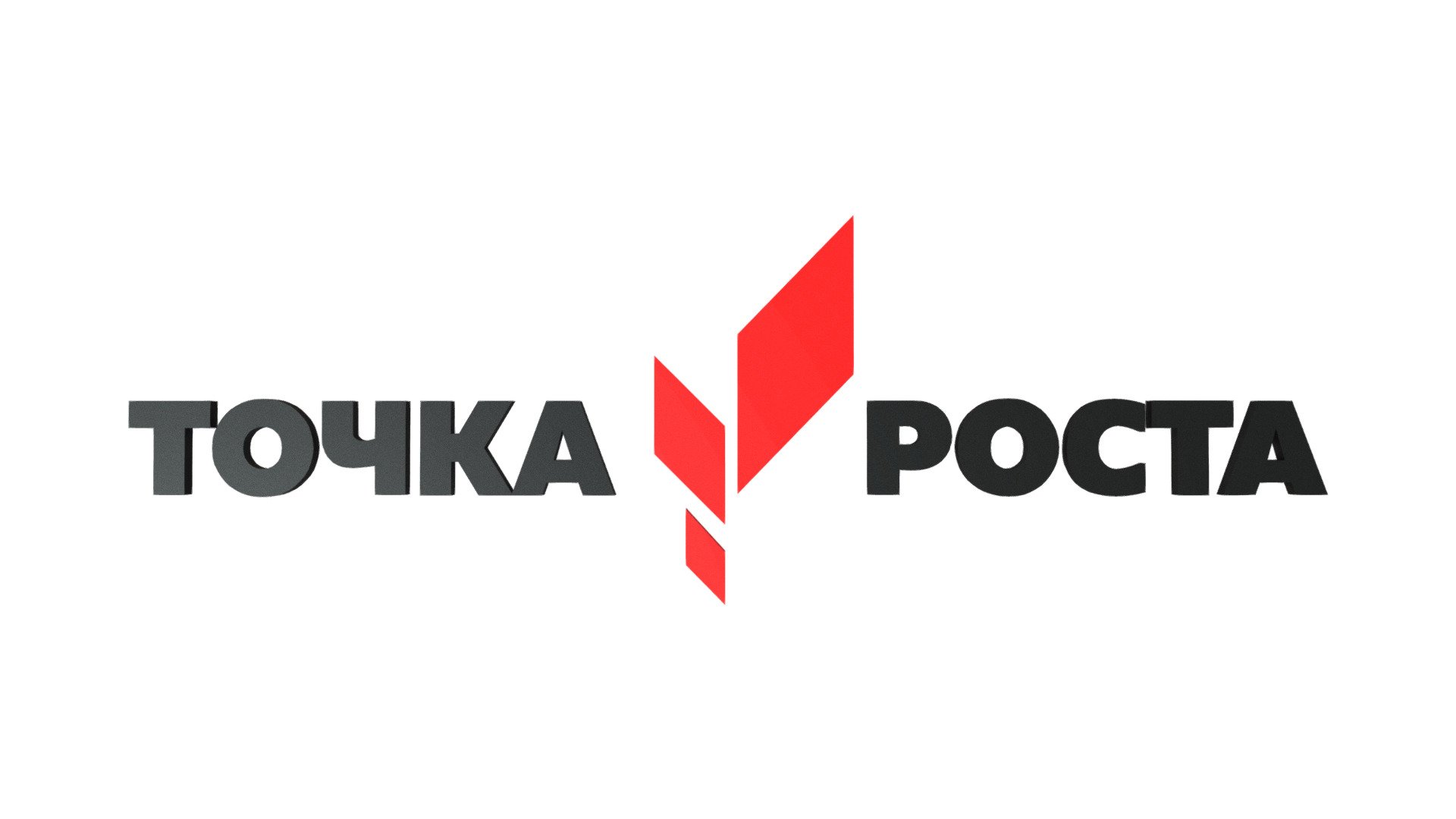 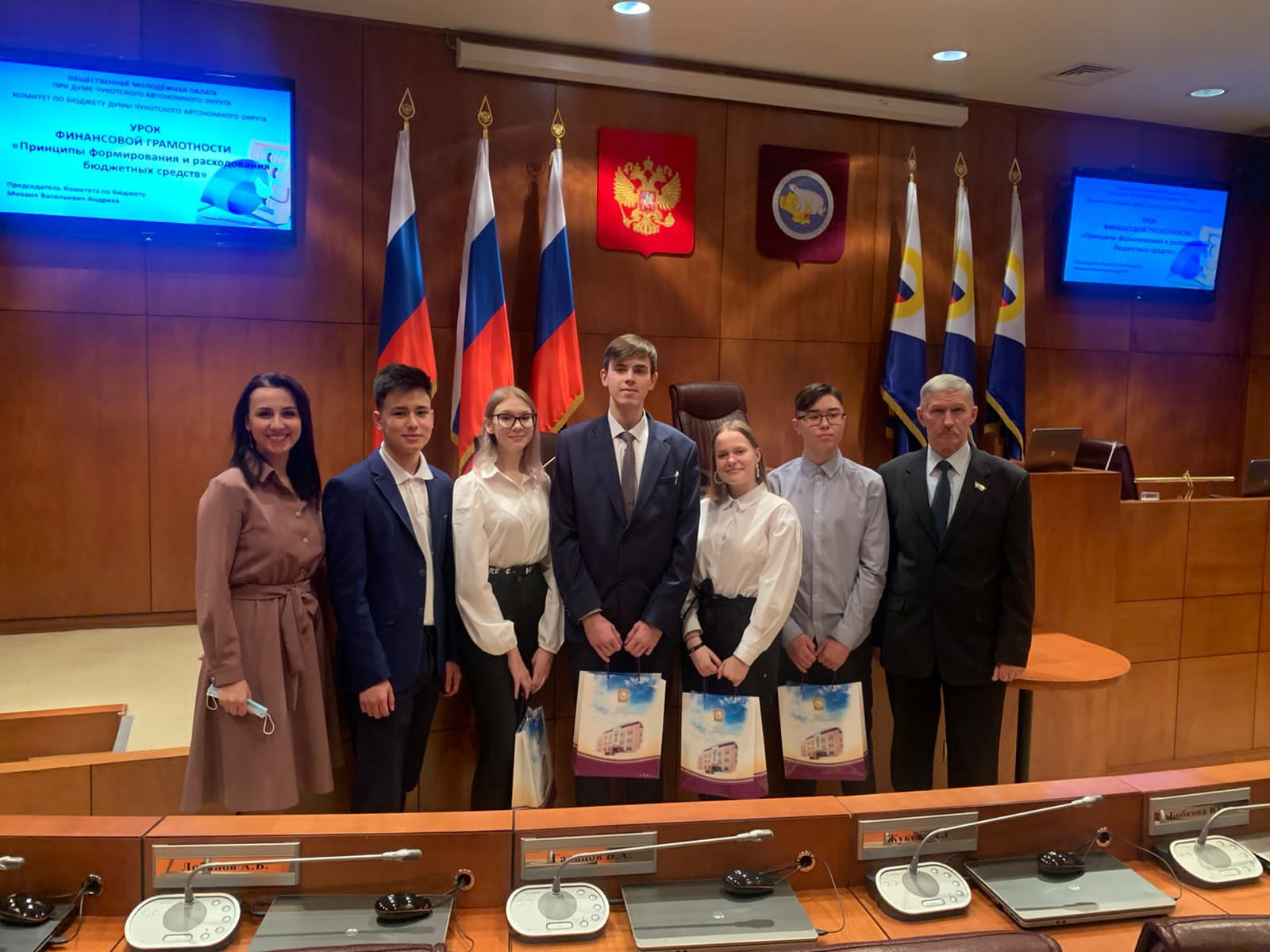 Отчет о работе  объединения 
«Школьный квадрокоптер» 
 за 1 триместр 2021-2022 учебного года
Руководитель творческого объединения 
«Школьный квадрокоптер» 
педагог дополнительного образования 
Трунин Ю.Ю.
Центр образования гуманитарного и цифрового профилей «Точка роста» на базе "Чукотского окружного профильного лицея"
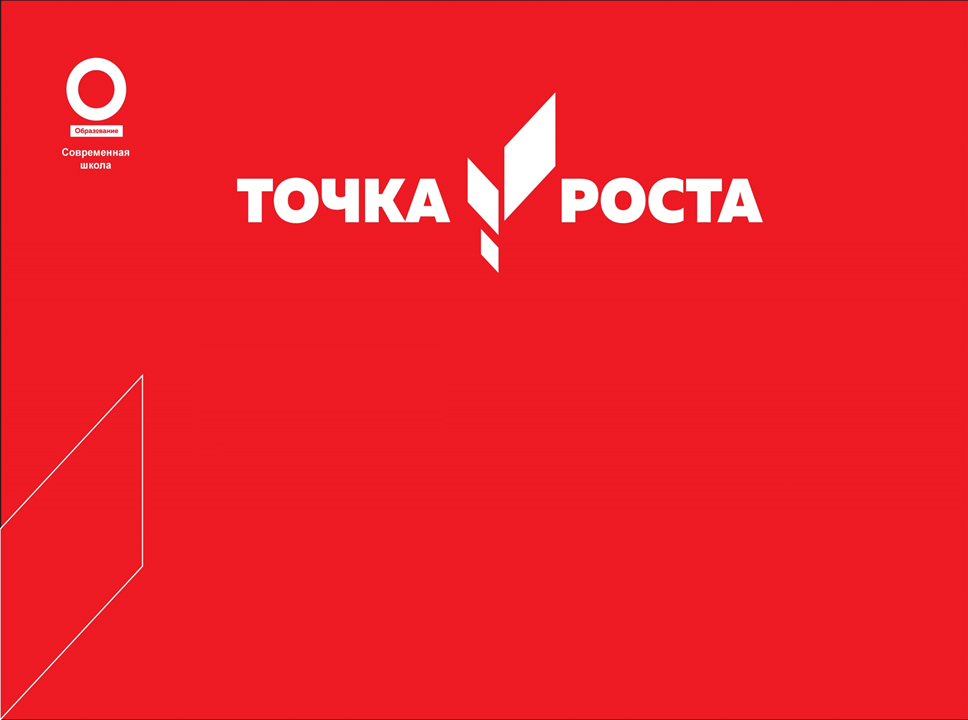 Объединение 
«Школьный квадрокоптер»
Центр образования гуманитарного и цифрового профилей «Точка роста» на базе "Чукотского окружного профильного лицея"
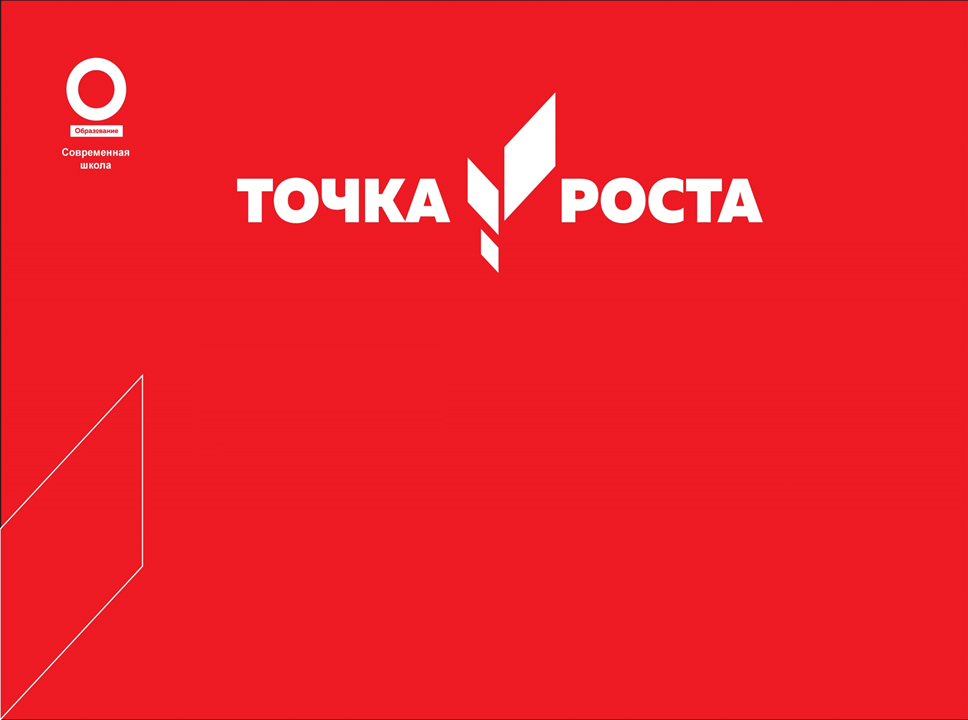 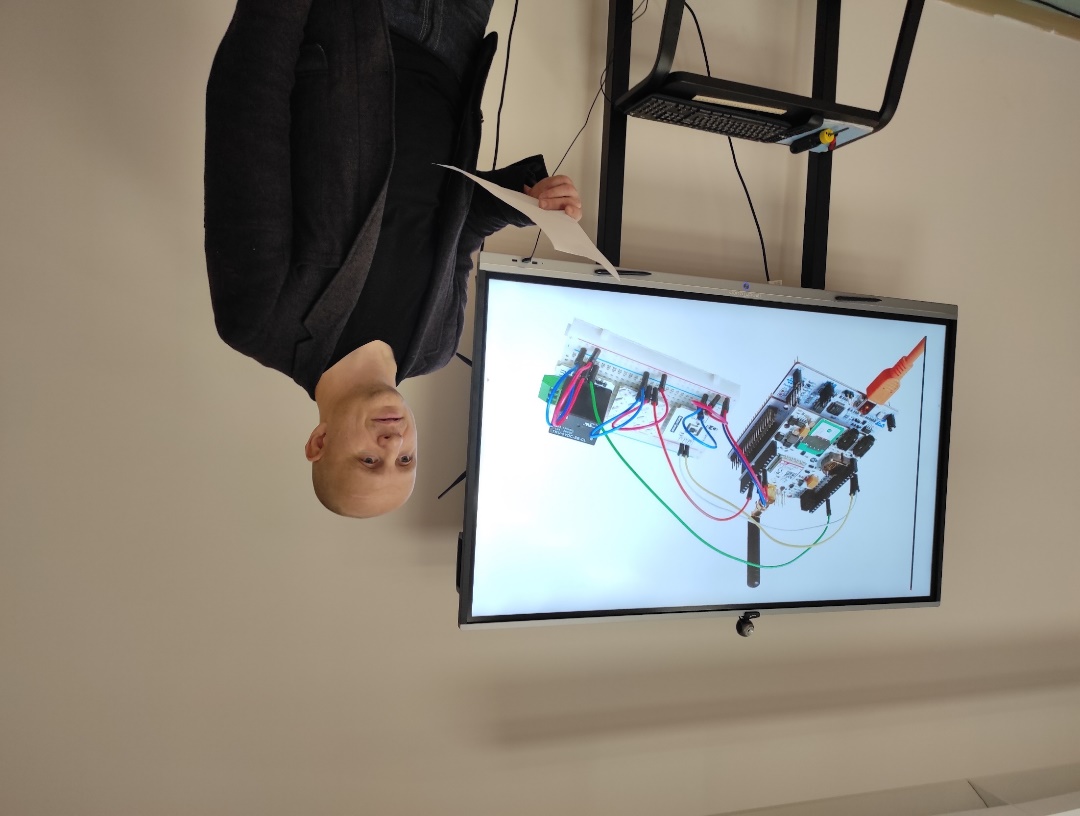 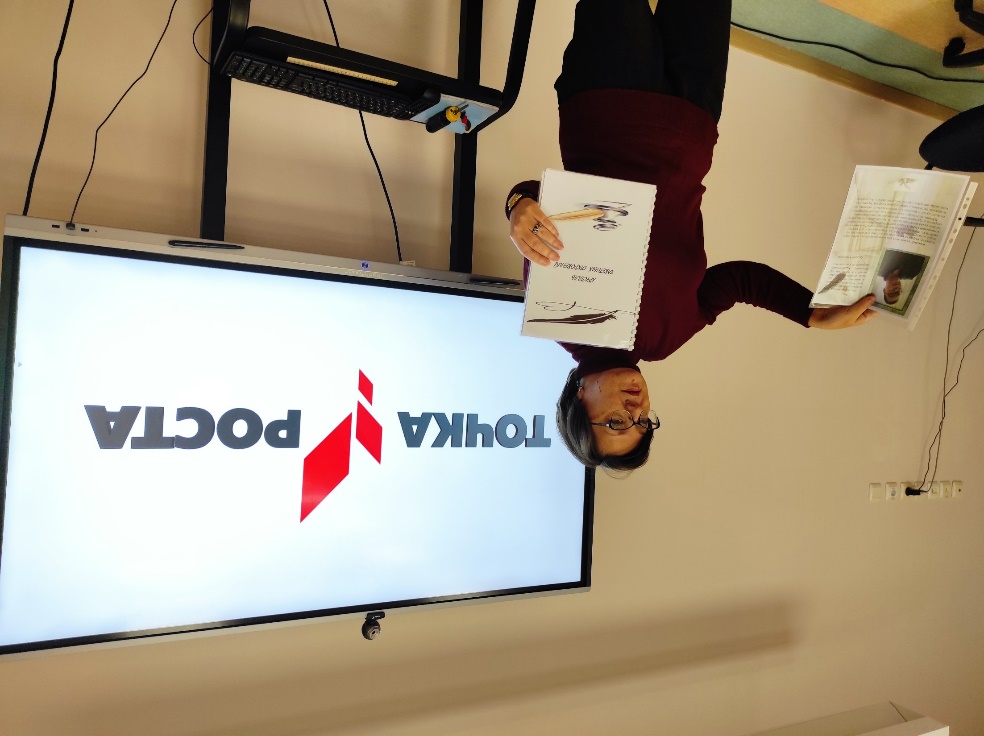 Рабочее совещание 
педагогов 
«Точки роста» 
по итогам 1 триместра
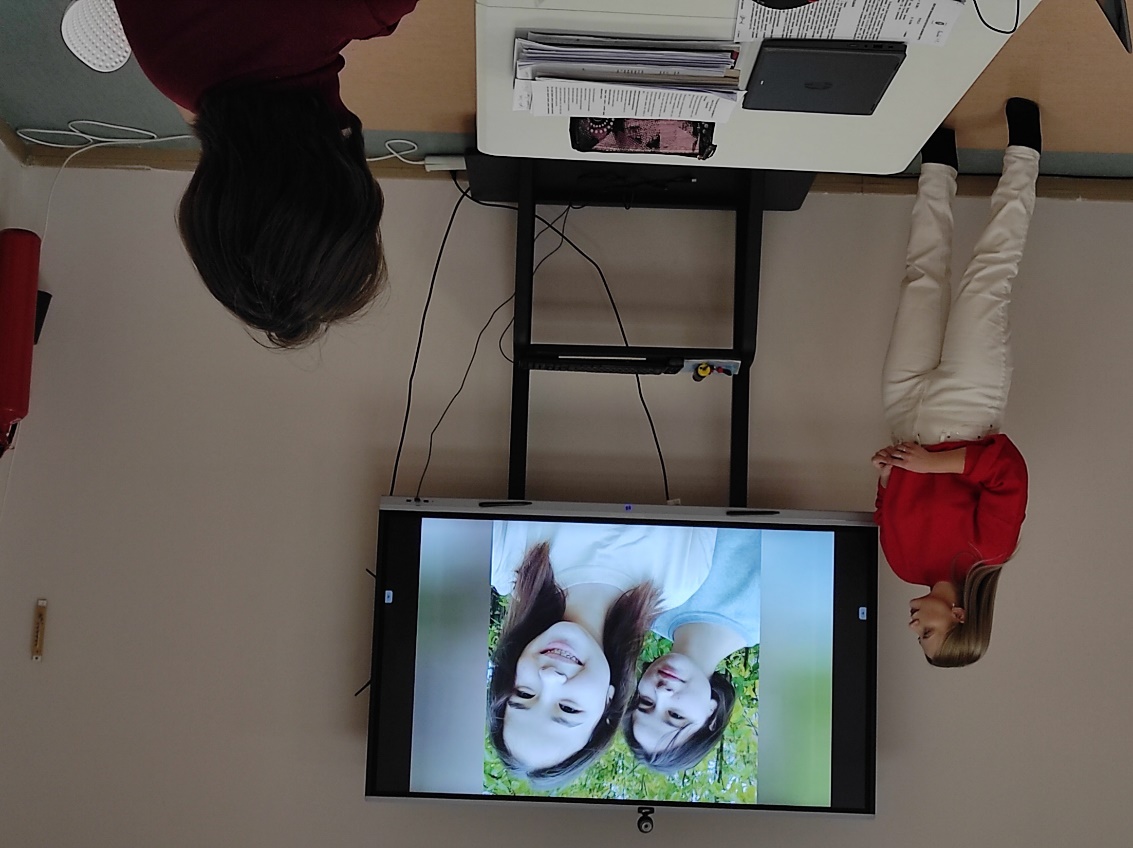 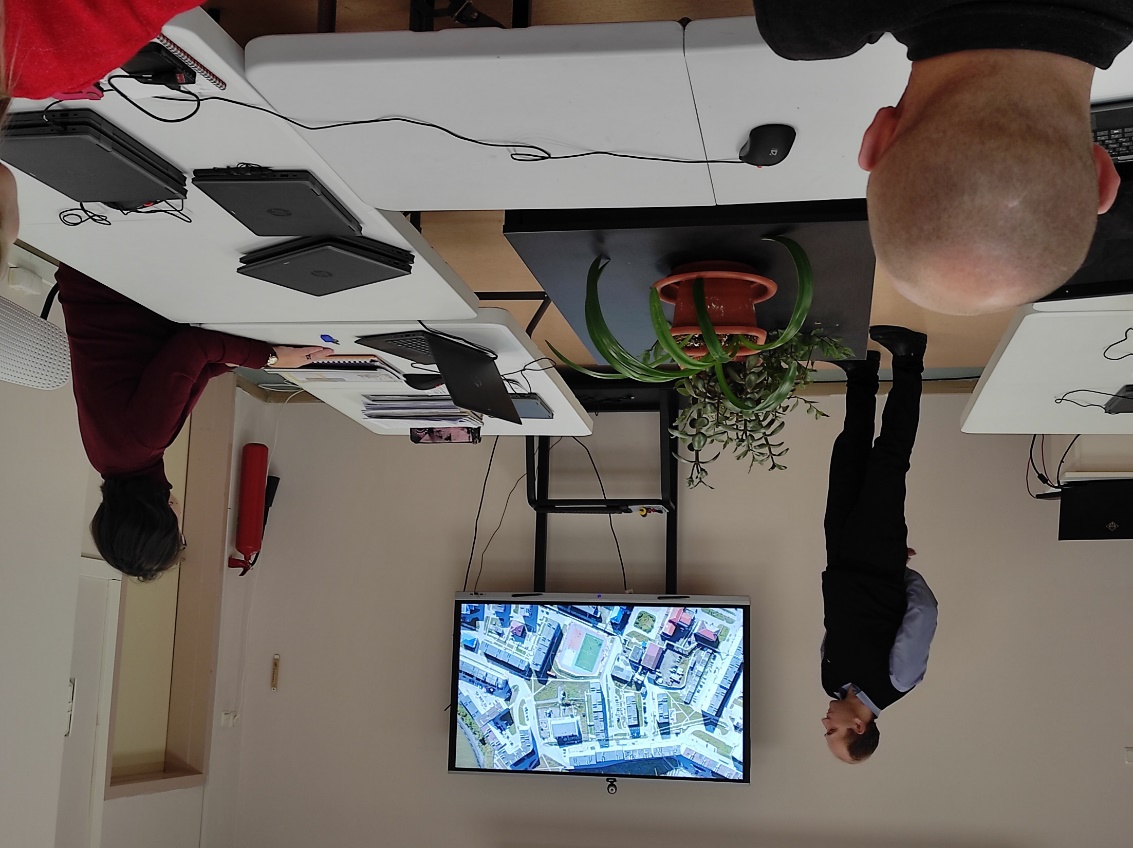 Центр образования гуманитарного и цифрового профилей «Точка роста» на базе "Чукотского окружного профильного лицея"
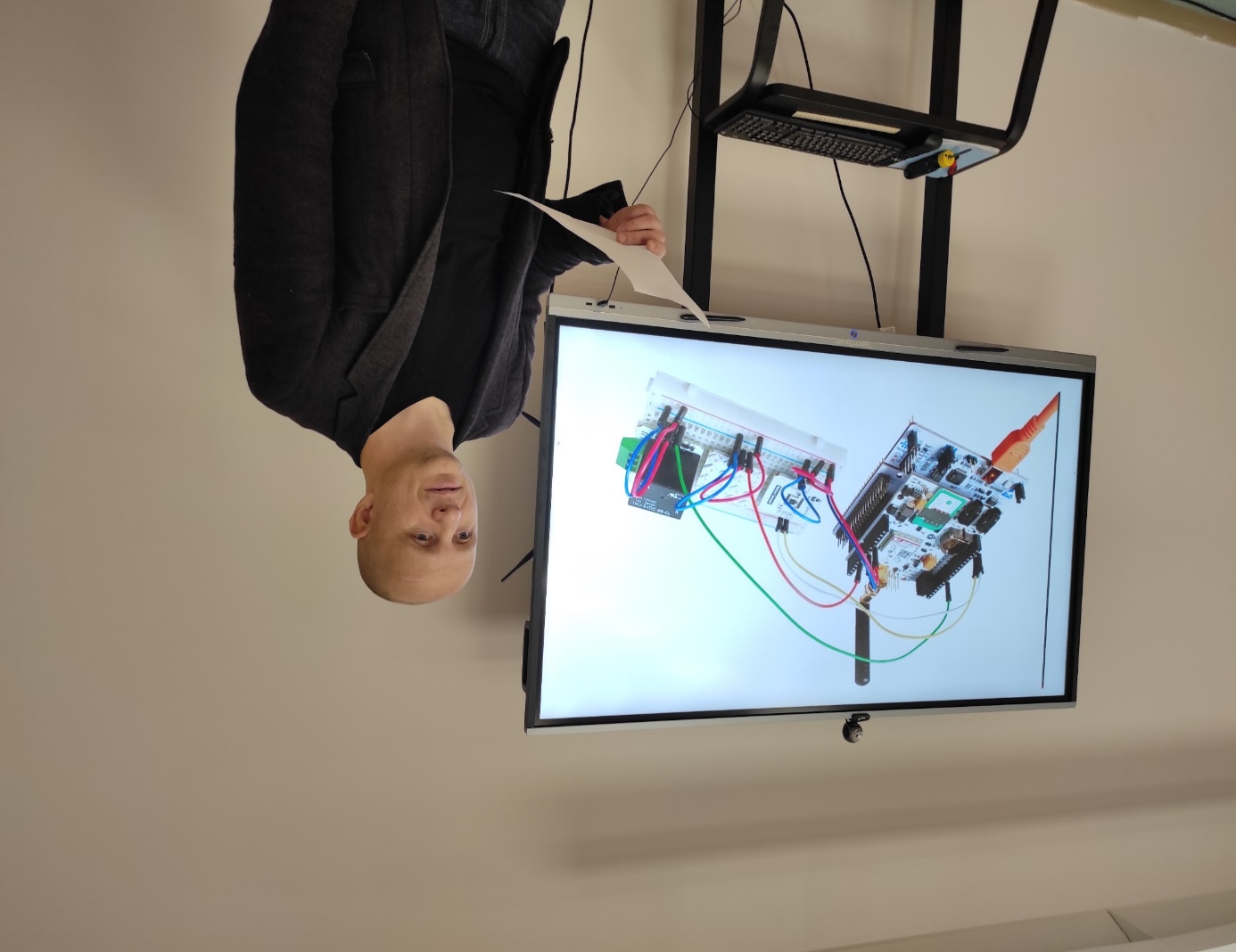 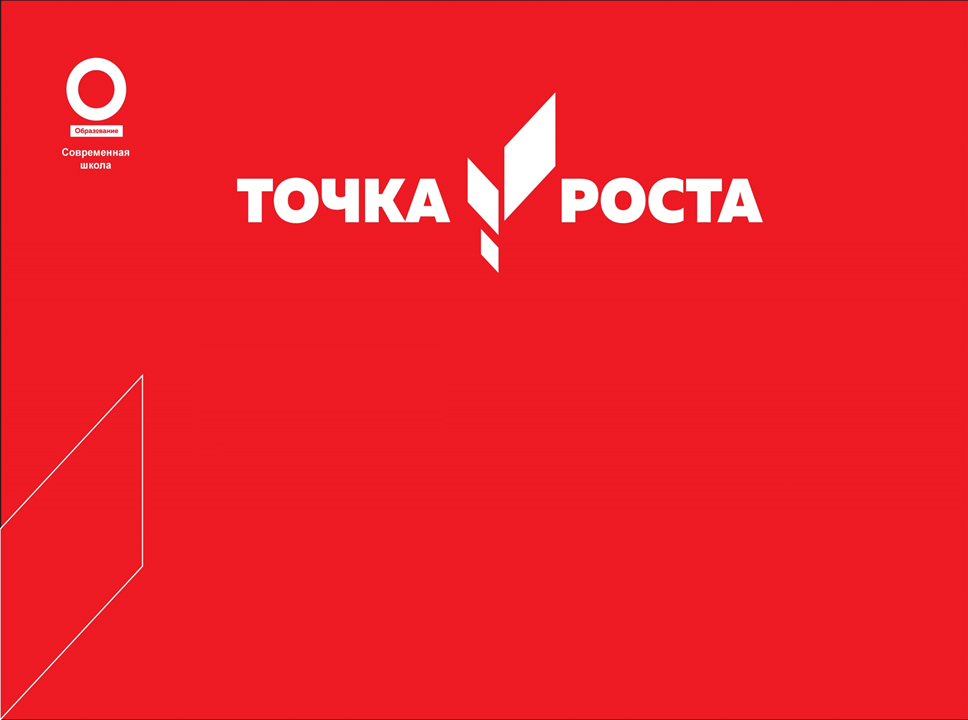 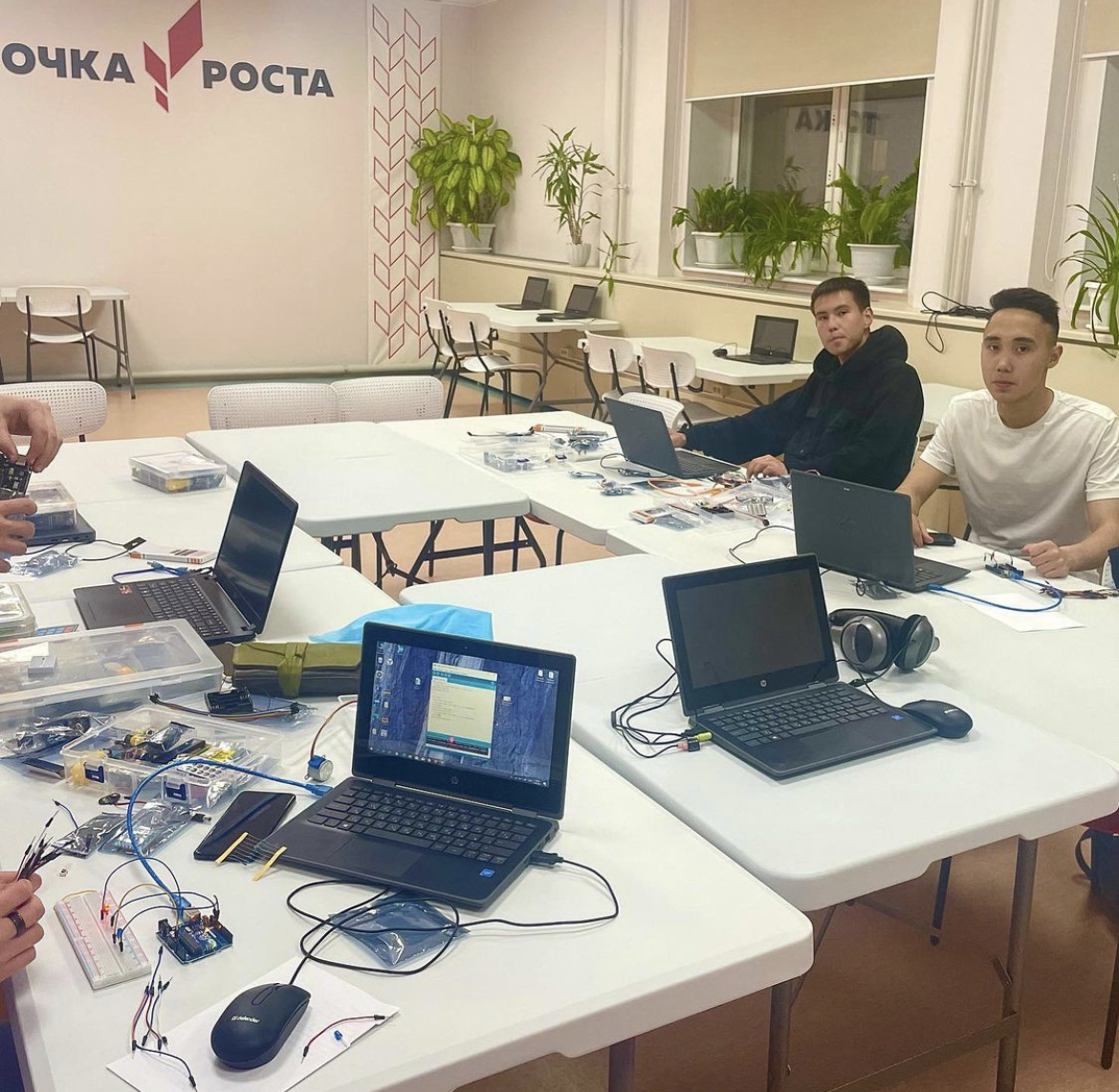 Изучаем платформу Аrduino
В кружковом объединение “школьный квадрокоптер” первый триместр мы начали с изучения платформы “Ардуино”. Платформа Arduino представляет собой комбинацию среды быстрой разработки Arduino IDE и модулей для прототипирования на базе микроконтроллеров. Фактически. Arduino это — простейший электронный конструктор для создания готовых устройств из отдельных модулей. Arduino пользуется огромной популярностью во всем мире из-за контроллеров, модулей и шилдов.
Центр образования гуманитарного и цифрового профилей «Точка роста» на базе "Чукотского окружного профильного лицея"
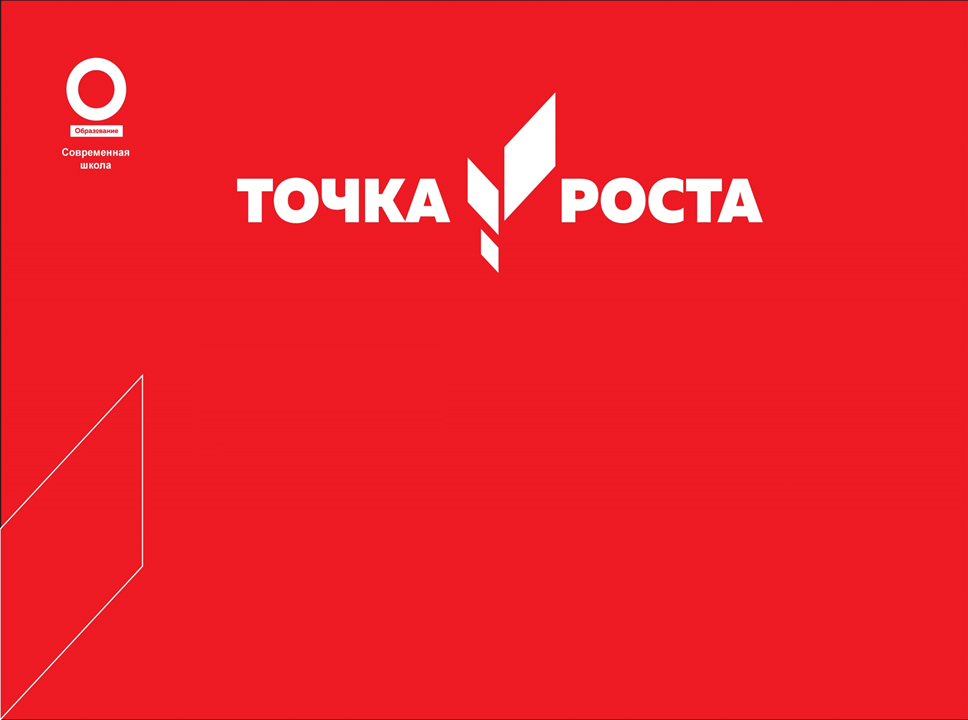 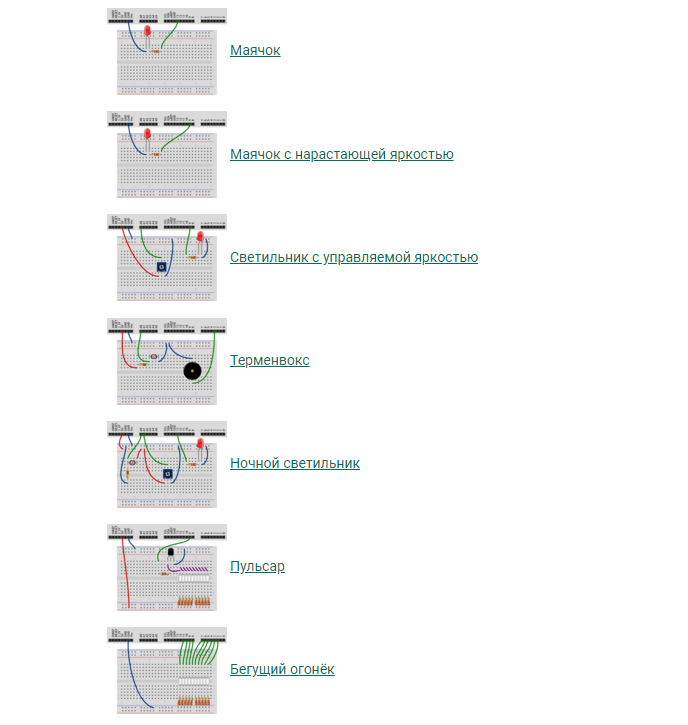 ТОЧКА
Arduino — это не просто универсальный микроконтроллер, который можно адаптировать под любой проект. Это простейшая и доступная для изучения среда разработки Arduino IDE, которая служит для вовлечения в программирование и робототехнику, а также для быстрой разработки проектов. В течение триместра мы работали по 20 минипроектам.
Центр образования гуманитарного и цифрового профилей «Точка роста» на базе "Чукотского окружного профильного лицея"
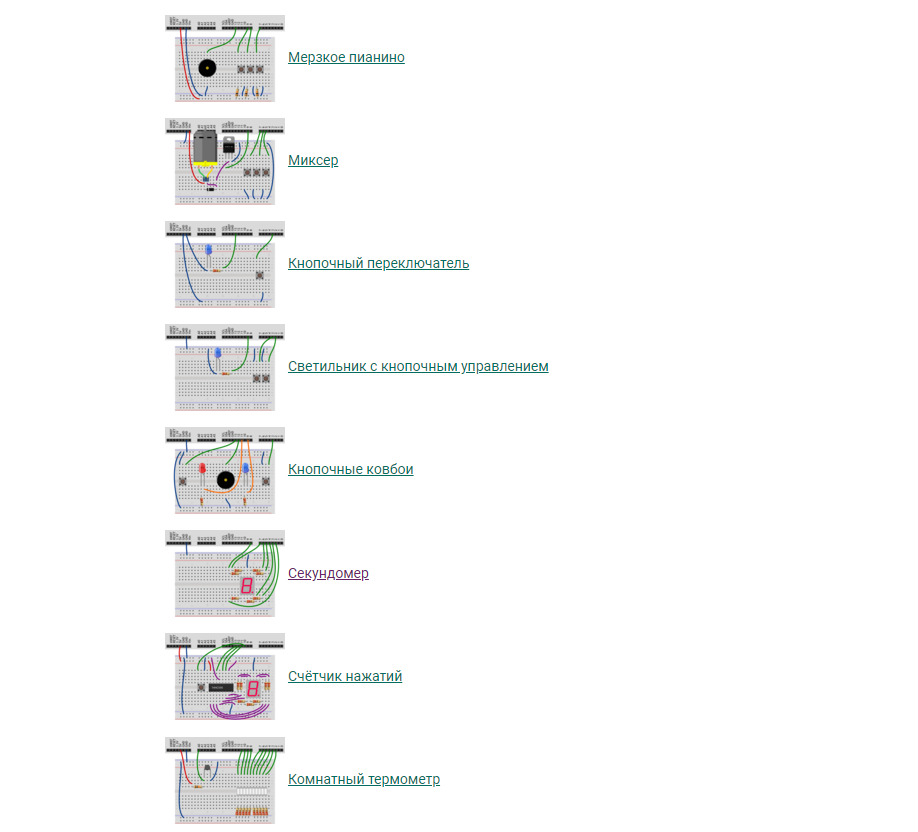 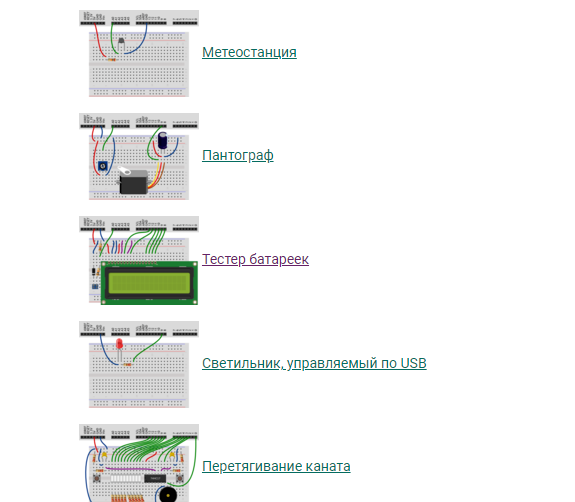 Центр образования гуманитарного и цифрового профилей «Точка роста» на базе "Чукотского окружного профильного лицея"
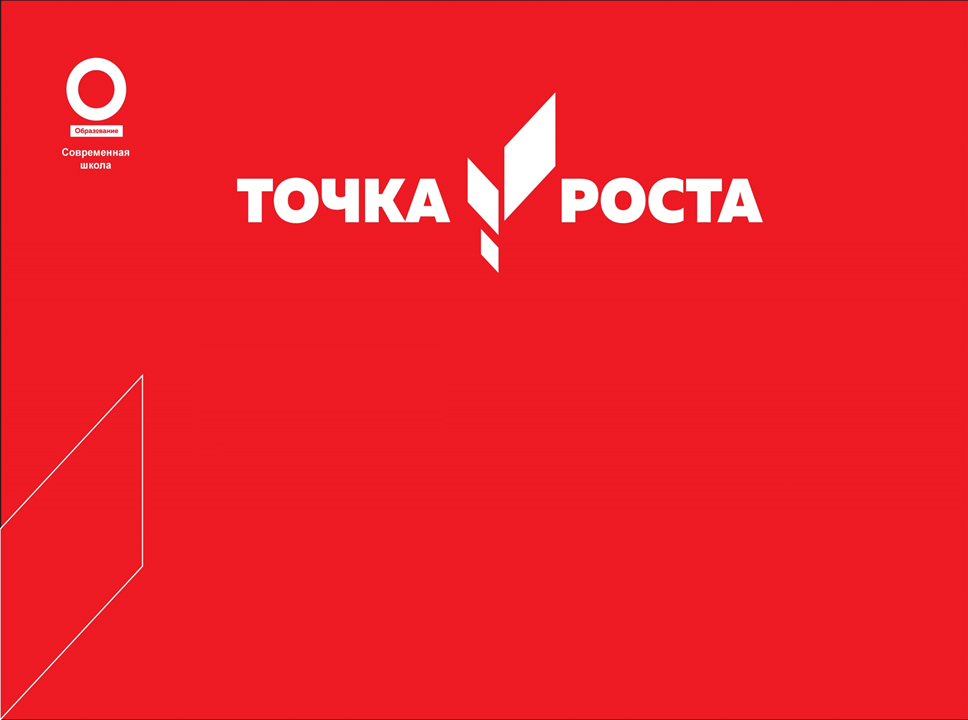 Arduino — это  универсальный микроконтроллер, который можно адаптировать под любой проект.
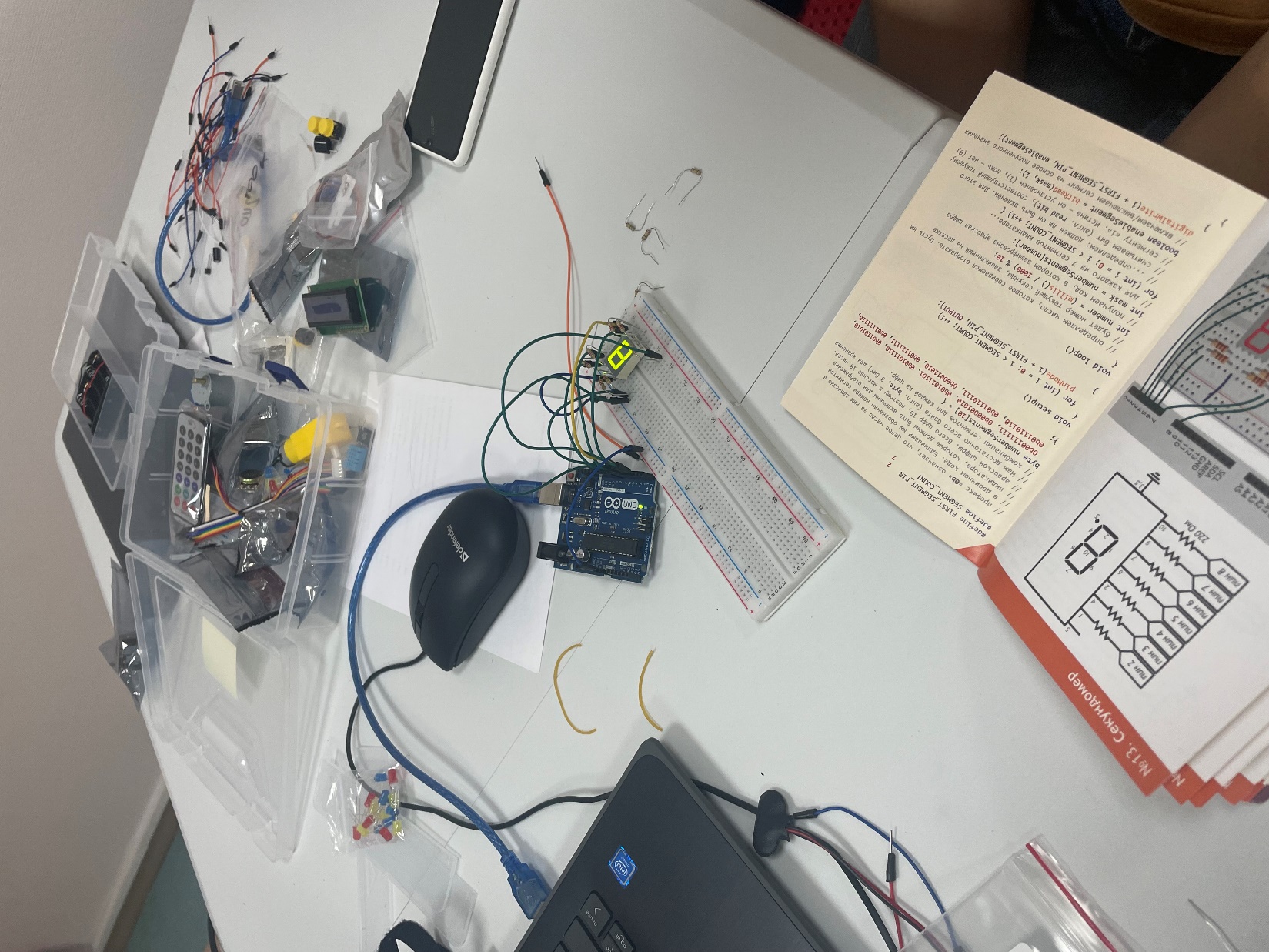 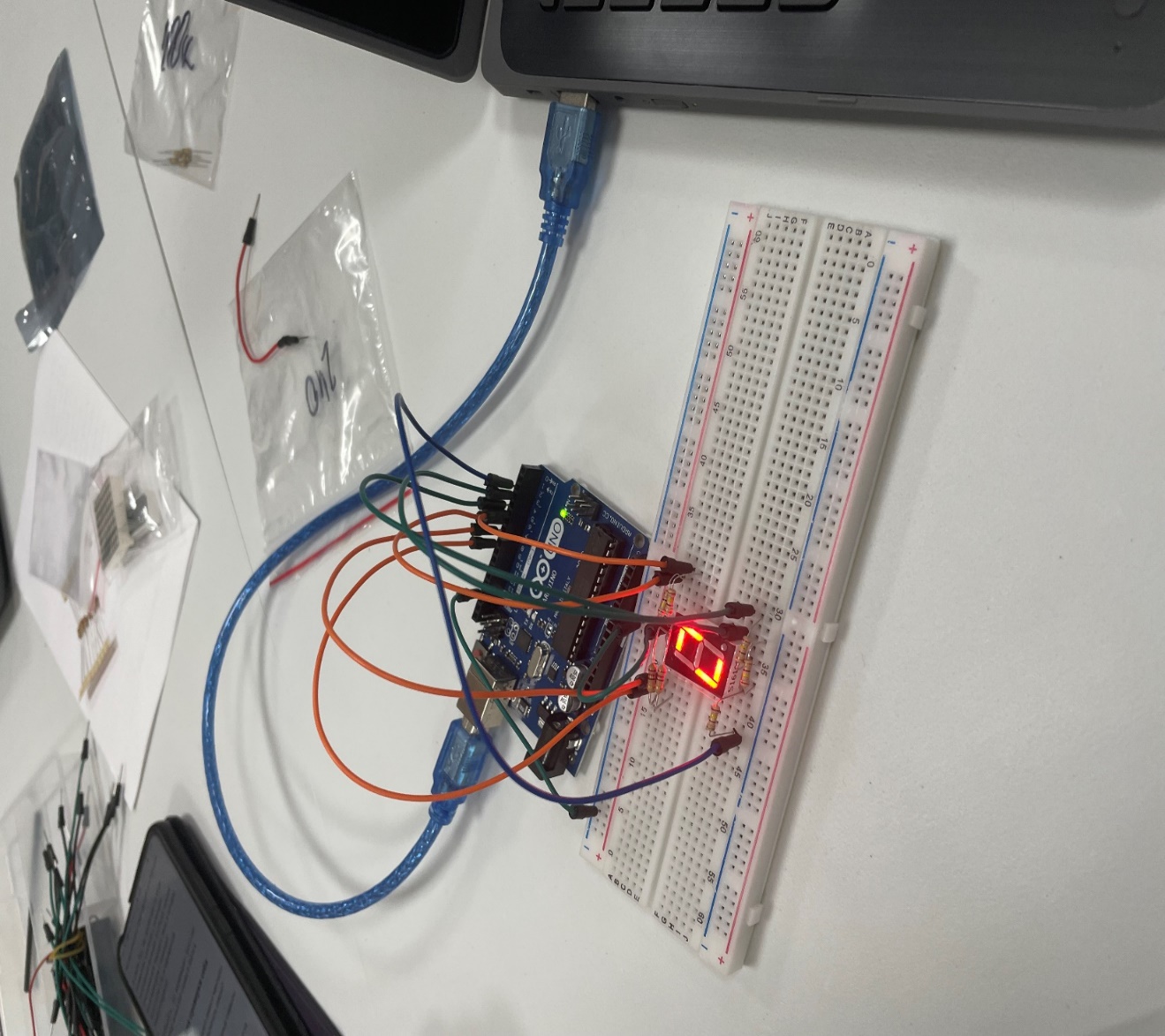 Центр образования гуманитарного и цифрового профилей «Точка роста» на базе "Чукотского окружного профильного лицея"
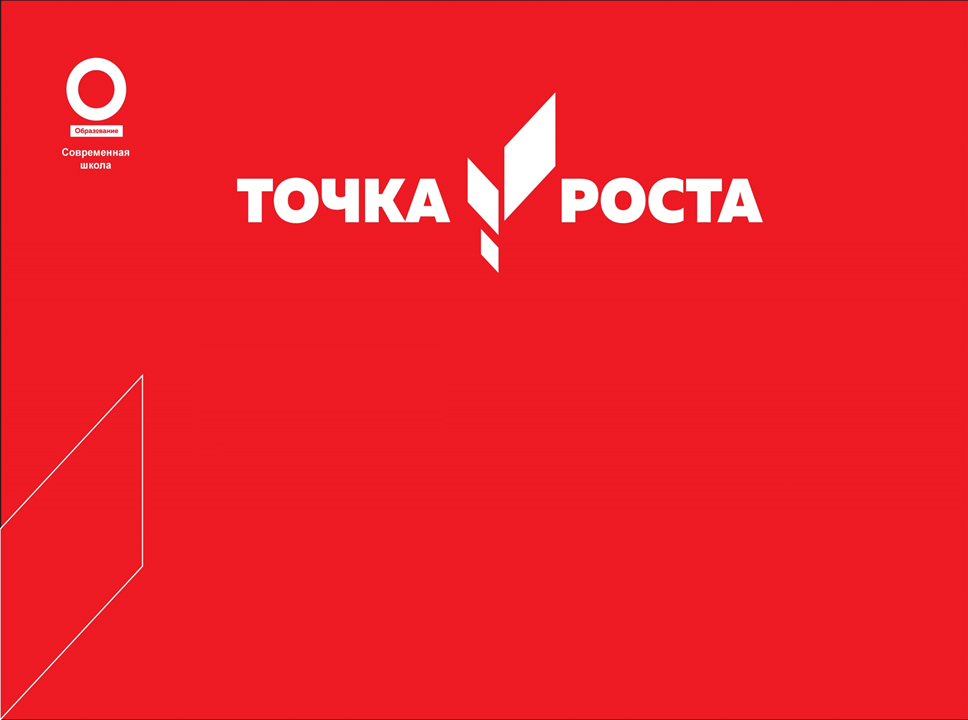 Arduino – это простейшая и доступная для изучения среда разработки Arduino IDE, которая служит для вовлечения в программирование и робототехнику, а также для быстрой разработки проектов
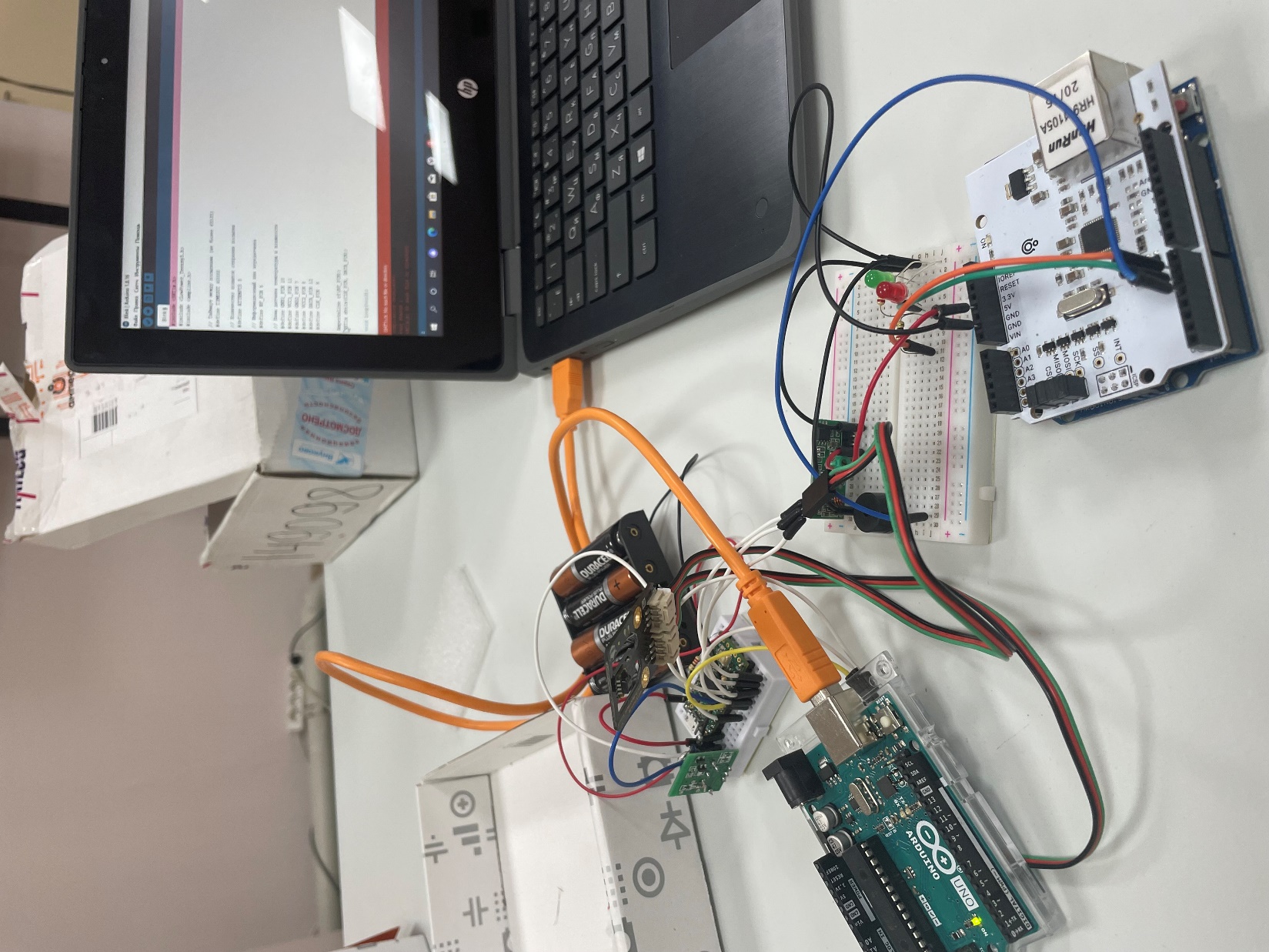 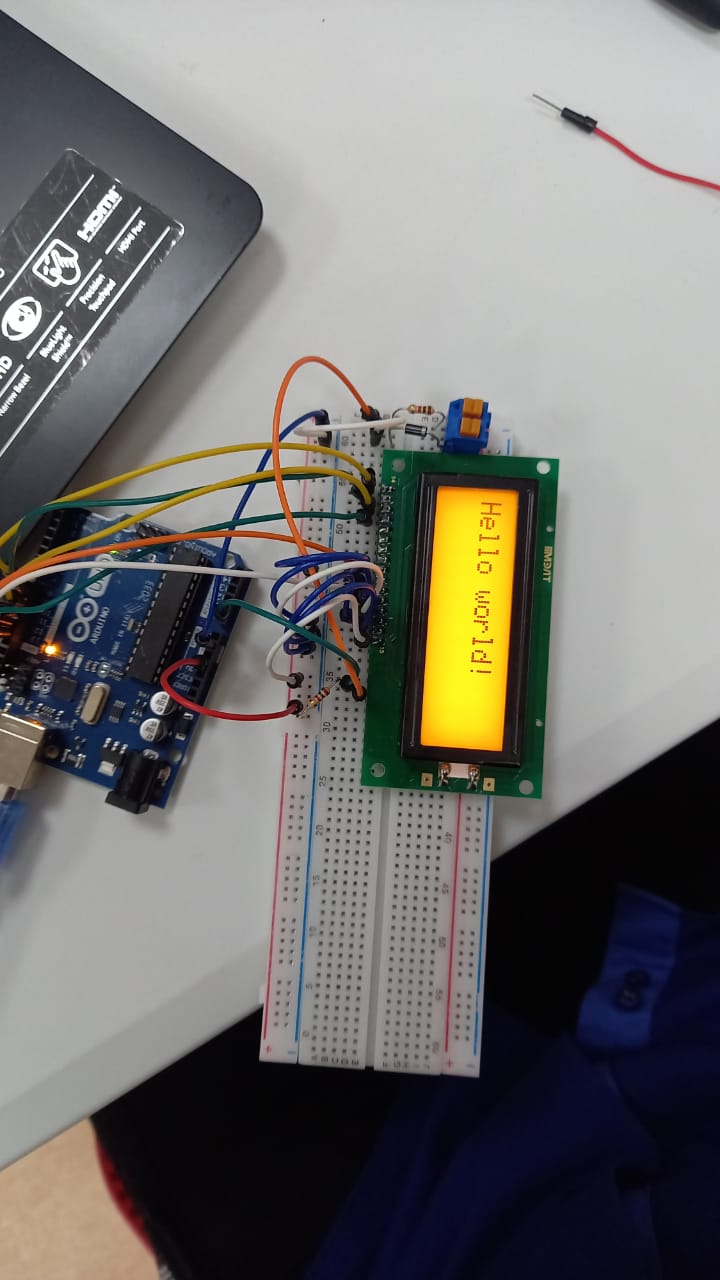 Центр образования гуманитарного и цифрового профилей «Точка роста» на базе "Чукотского окружного профильного лицея"
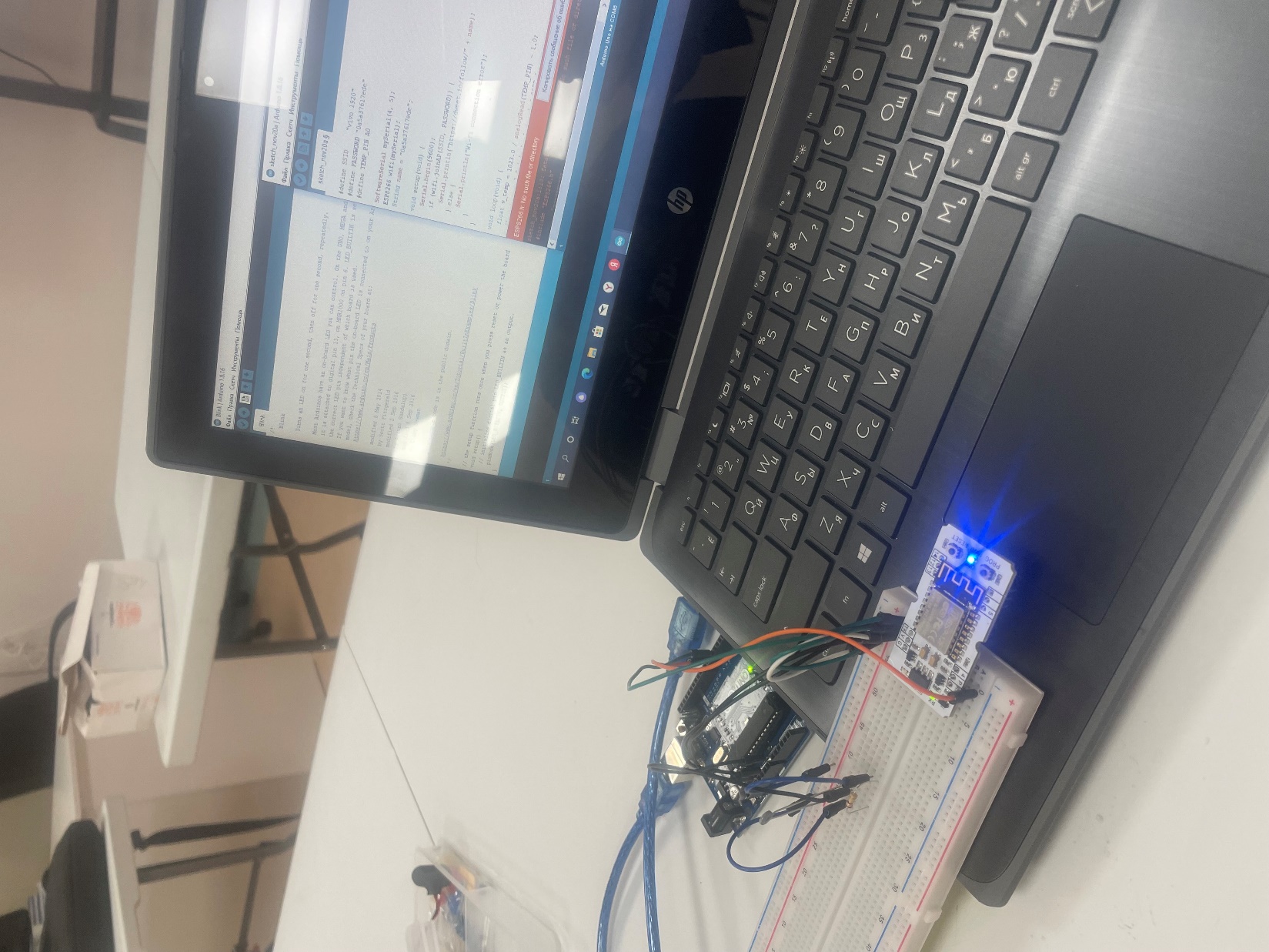 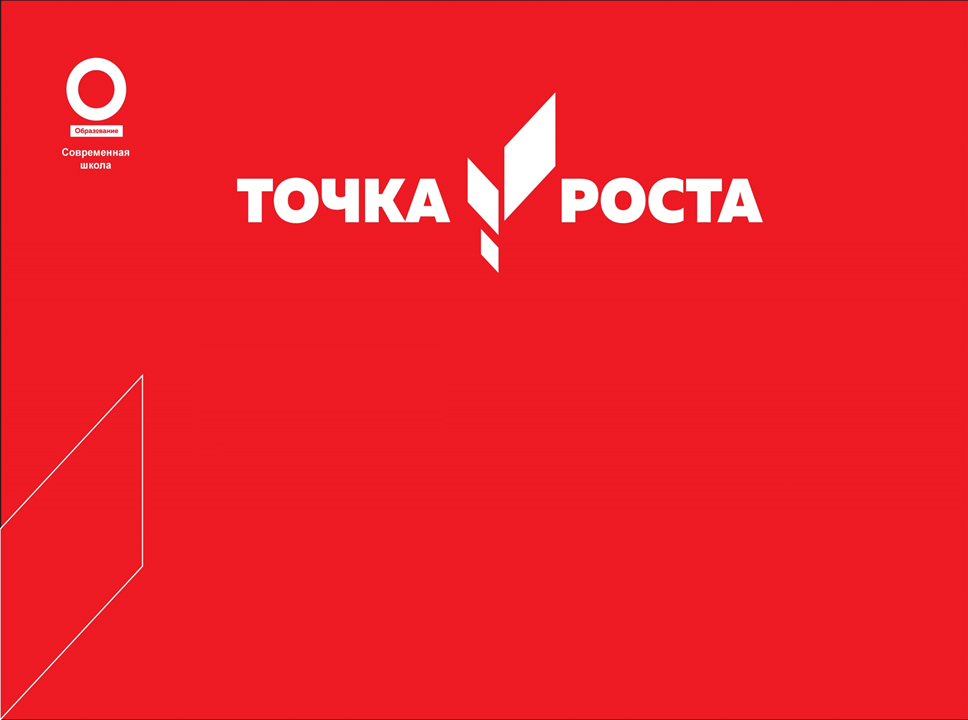 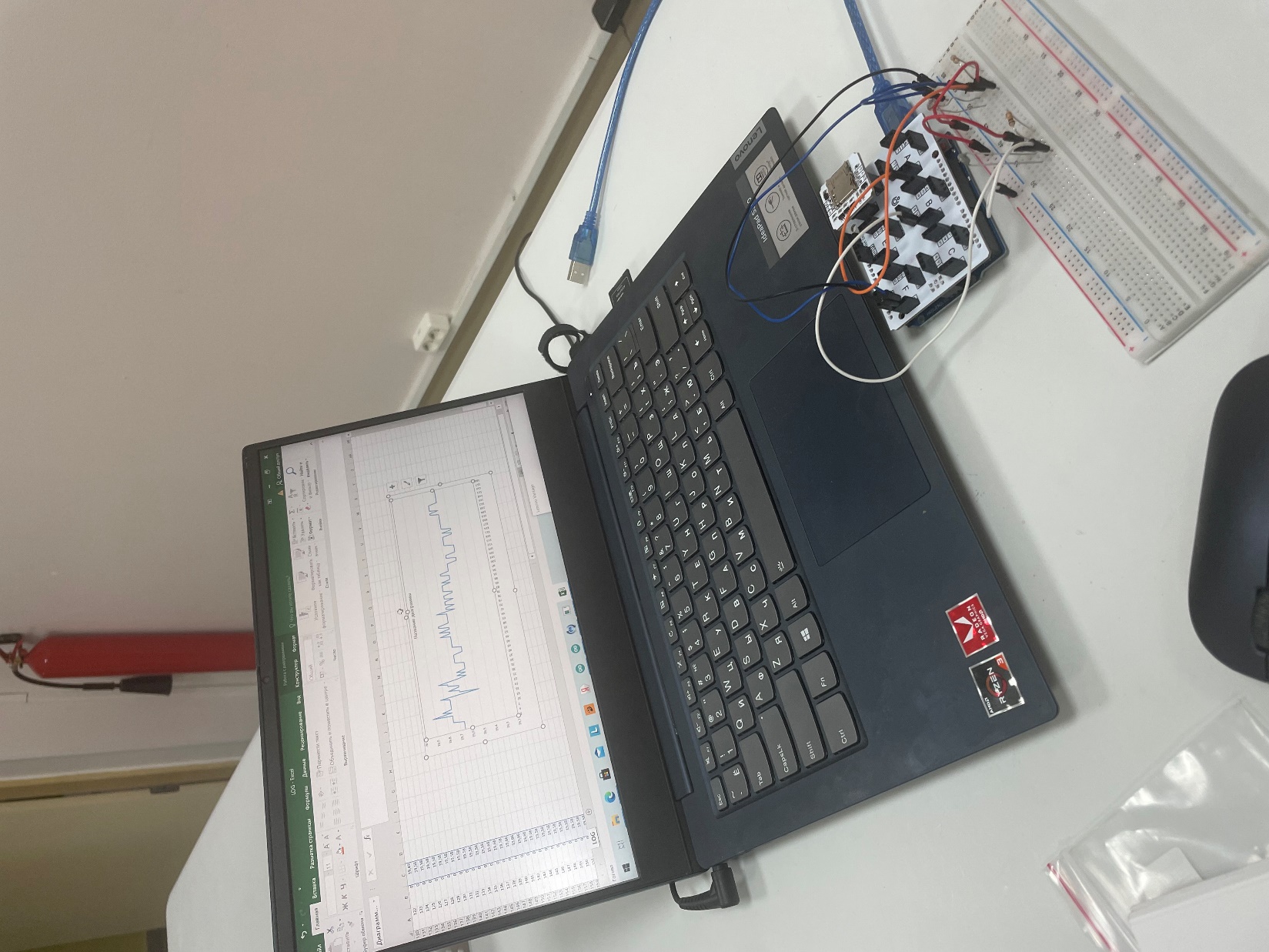 На основе Arduino можно, например, собрать 3D-принтер или станок с ЧПУ, механическую руку, робота пылесос, систему распознавания лиц и слежения за ними, трансляторы с помощью которых можно управлять силой мысли электронными устройствами.
Центр образования гуманитарного и цифрового профилей «Точка роста» на базе "Чукотского окружного профильного лицея"
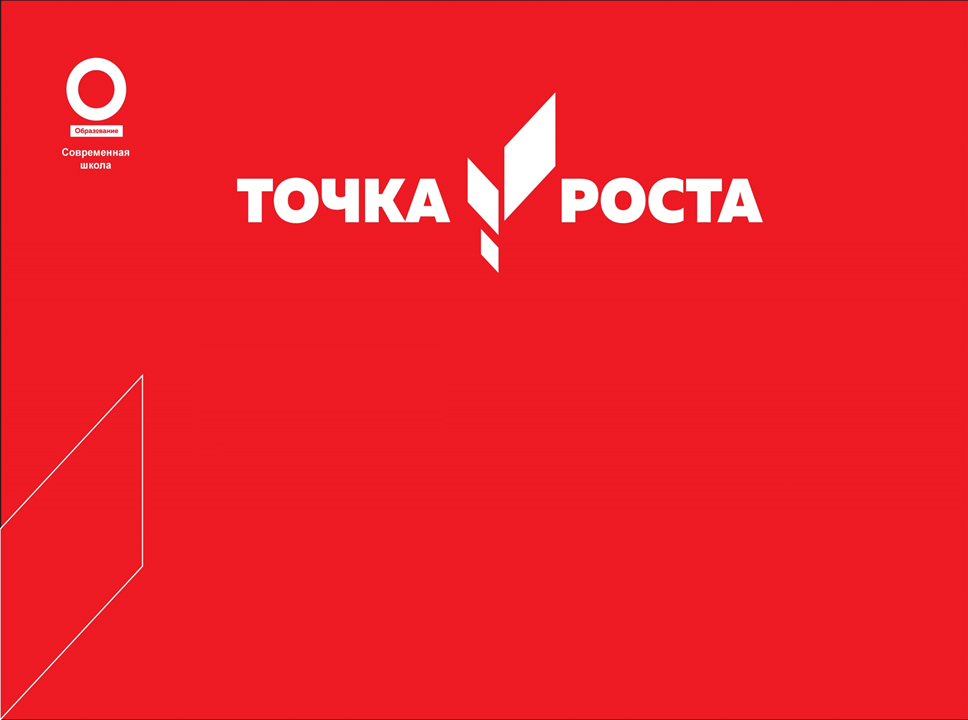 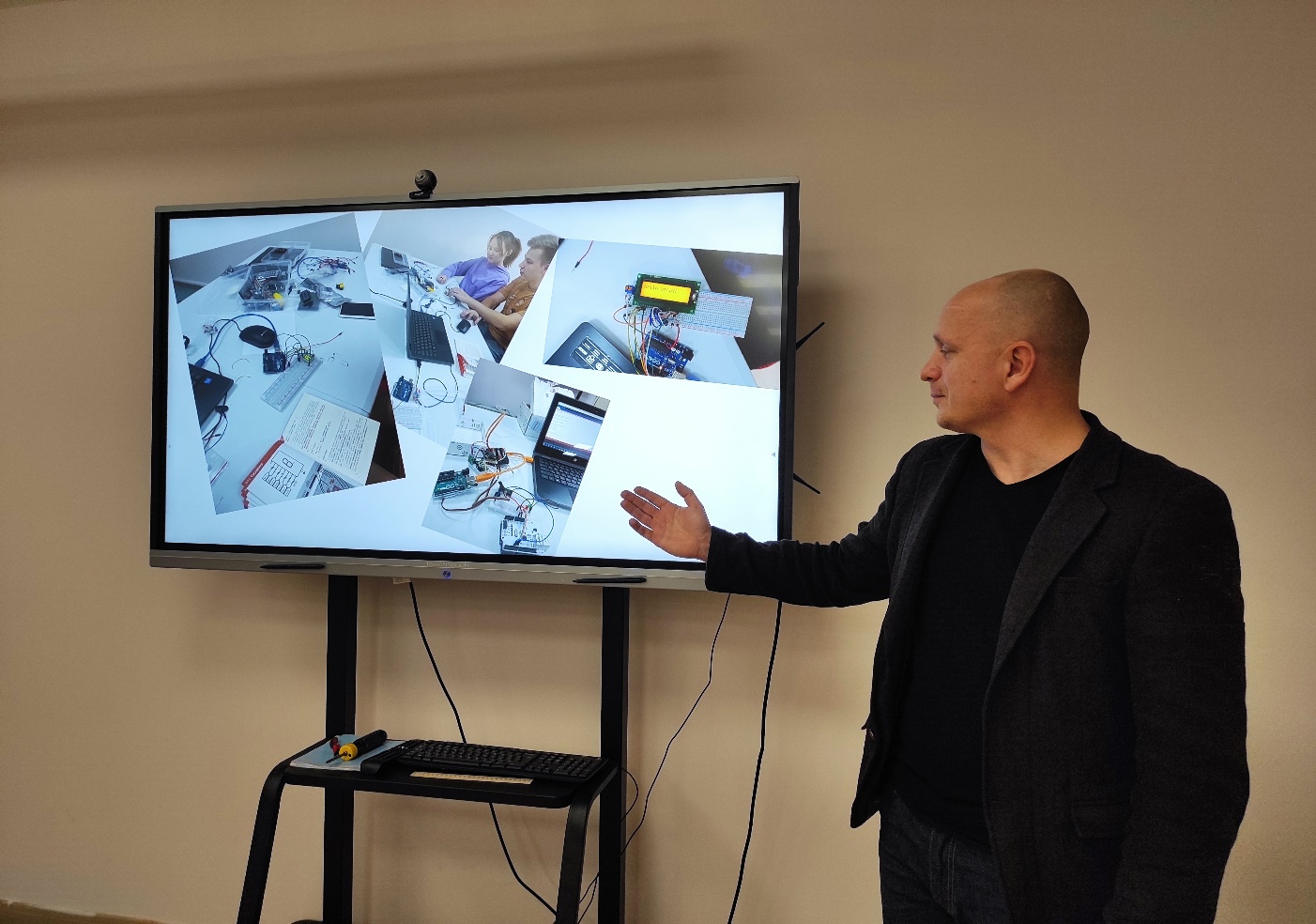 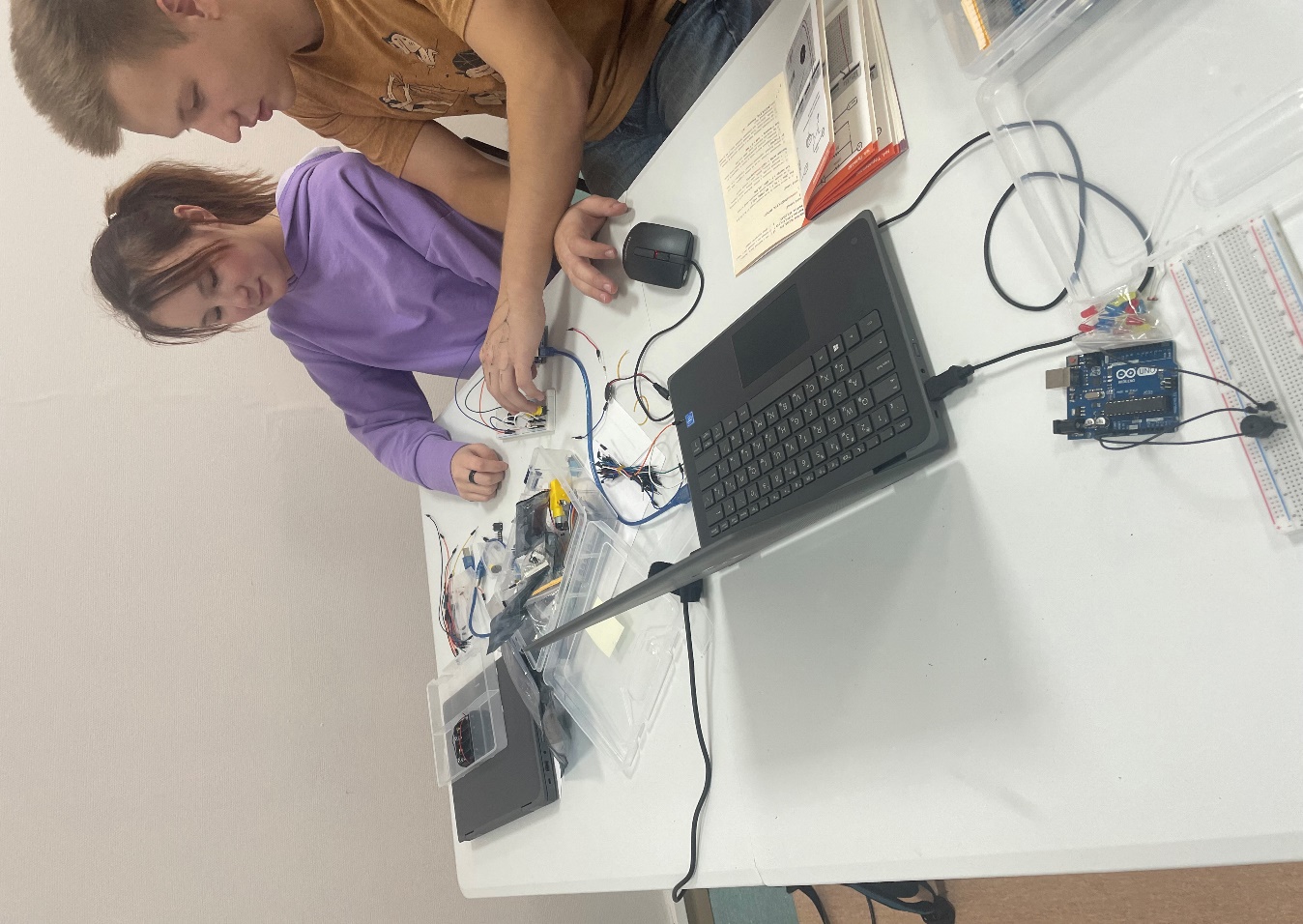 В первом триместре ребята научились собирать различные схемы, управлять электричеством, познакомились с языком программирования C++
Центр образования гуманитарного и цифрового профилей «Точка роста» на базе "Чукотского окружного профильного лицея"